7ª Oficina Temática ImunizaSUS“ Políticas Informadas por Evidências: gestão, participação cidadã, ciência e democracia
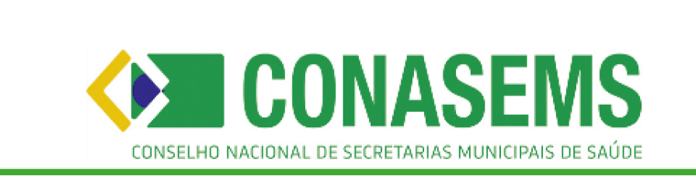 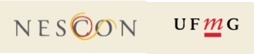 Campina Grande, PB, 
09 e 10 de agosto de 2023
Ulysses Panisset
Declaração de interesses
Declaro um enorme interesse no tema e na promoção de políticas de saúde e de saúde em todas as políticas, informadas por evidências e por participação social.
Declaro um enorme respeito aos gestores municipais e suas equipes, na linha de frente da saúde dos brasileiros e brasileiras.
Declaro não ter conflitos de interesse para apresentar neste evento.
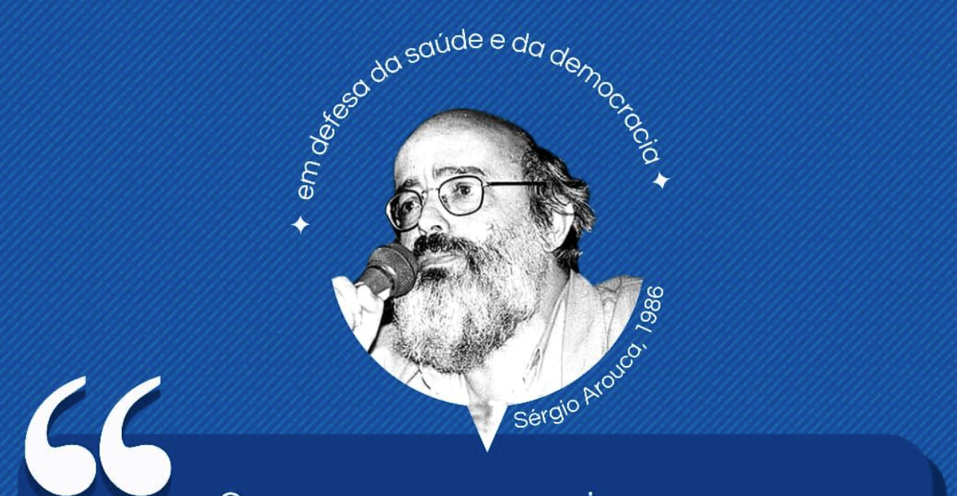 Saúde é democracia e democracia é saúde”
O que tem uma coisa com a outra?
Institucionalização e sustentabilidade da cooperação entre gestores e pesquisadores:
Antídoto contra o negacionismo, as fake-New e as tentativas de ferir a alma do SUS

Maior proteção e segurança na saúde das pessoas

Caminho de construção da confiança com a sociedade

Proteção contra a judicialização abusiva
Mas como aplicar esse conceito na prática?
Quem entre vocês é pesquisador, além de gestor, por favor levante a mão
Aonde estou?
O problema da confiança entre políticos e pesquisadores
Você deve ser um pesquisador
Por que você não sabe onde está; não sabe para onde vai; e agora está me culpando!
Por que o que você disse é absolutamente correto mas completamente inútil
Sim. Como adivinhou?
Sim. Como você adivinhou?
Você está precisamente a  30 metros acima do solo, num balão.
Você deve ser um político gerente.
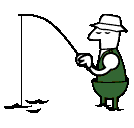 Slide cortesia do Prof.  Martin McKee
[Speaker Notes: Misunderstandings between policy makers and researchers]
Estou muito atarefado e pressionado. Que vantagem eu levo em usar evidências nas políticas de saúde do meu município? Faltam recursos para gestão, por que gastar tempo com isto? É mais fácil decidir e pronto!
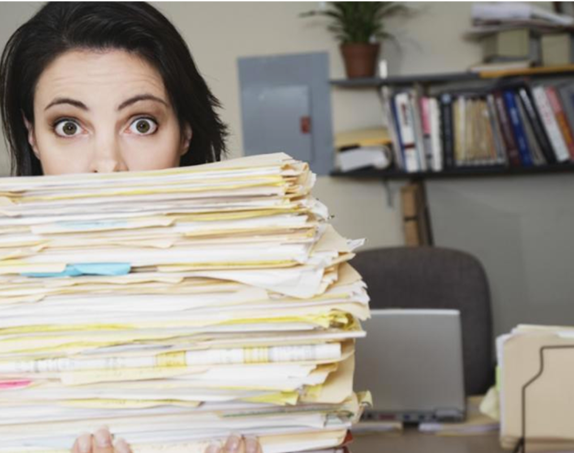 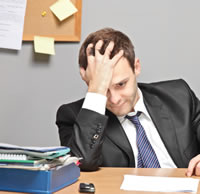 [Speaker Notes: Sabemos que todos vocês estão extremamente atarefados. O uso rotineiro de evidências é uma tarefa a mais? Sim, mas pode representar vantagens fundamentais ao trabalho do gestor.]
Proposta de debate hoje:
Experiências internacionais exitosas
 Metodologias de utilização na gestão das melhores evidências científicas disponíveis, combinadas:
informações relevantes (epidemiológicas, contextuais, etc) 
experiência (conhecimento tácito) de gestores e outros trabalhadores de saúde 
e da vivência da participação cidadã
Cooperação entre Gestores e Pesquisadores (Plataformas de Tradução do Conhecimento)
Filtros de equidade na gestão e o ECOSISTEMA de EVIDÊNCIA
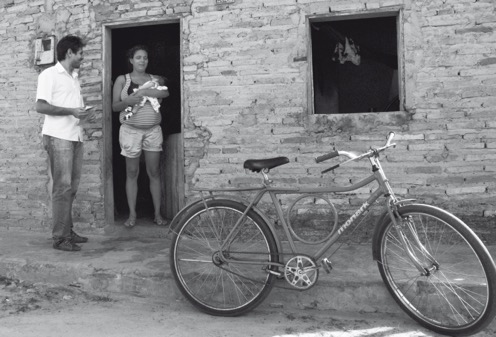 Se o conhecimento científico é  global ou não, o uso do conhecimento é sempre local
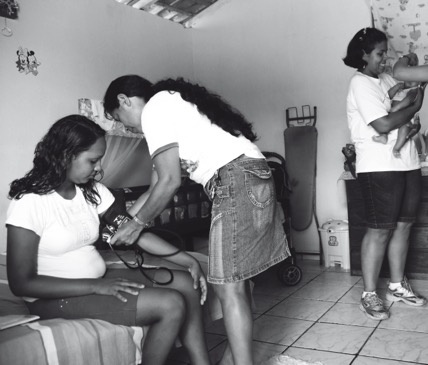 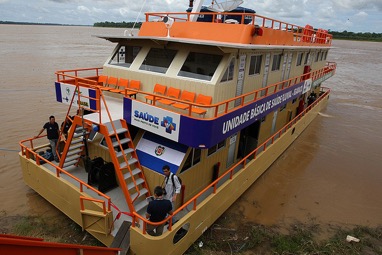 O contexto é fundamental
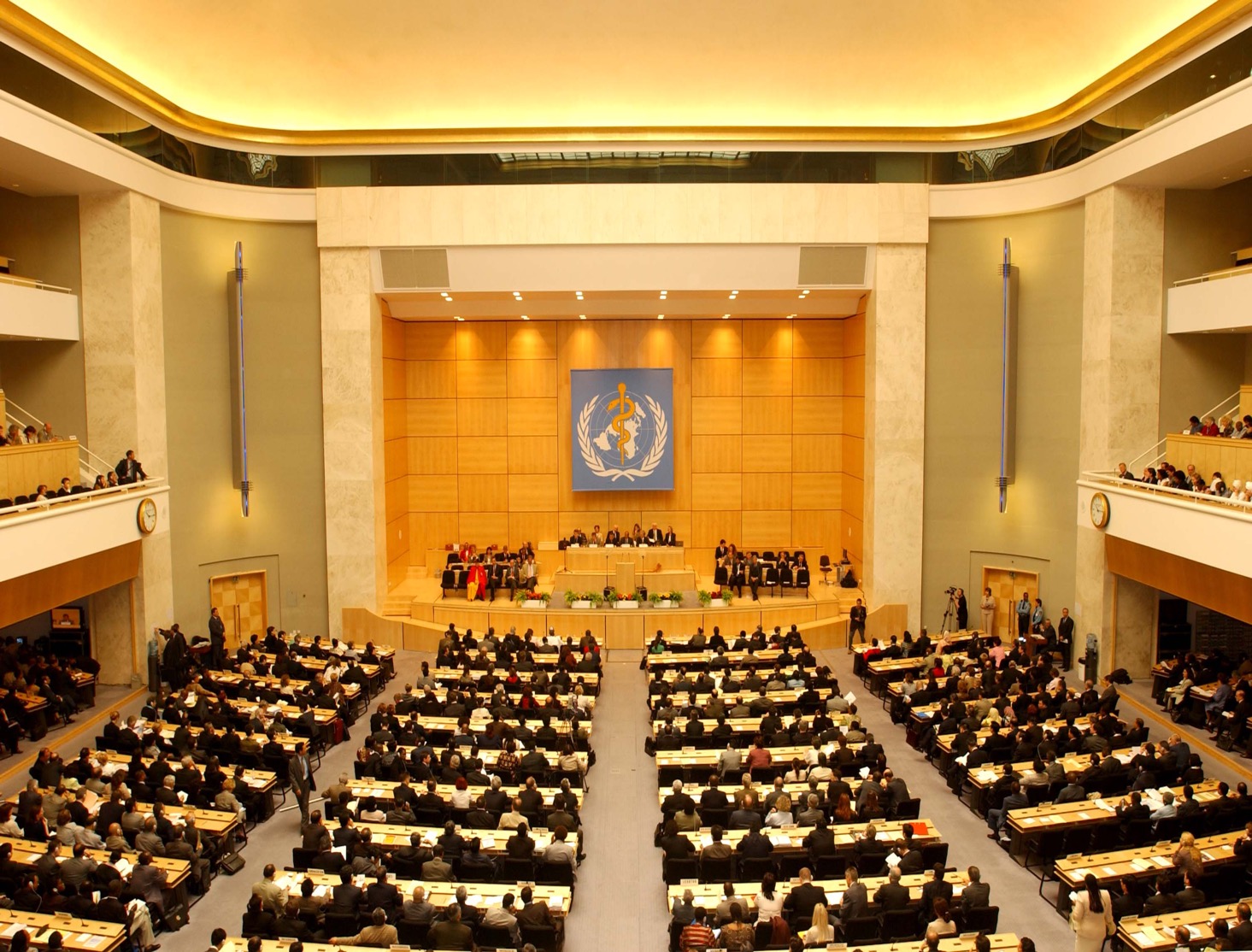 58ª  Assembleia Mundial da Saúde - 2005
Desenvolvimento de mecanismos mais eficazes para 
diminuir a brecha entre a maneira como o conhecimento é gerado 
e as formas em que é utilizado, incluindo a transformação dos 
resultados da pesquisa em saúde, nas políticas e práticas
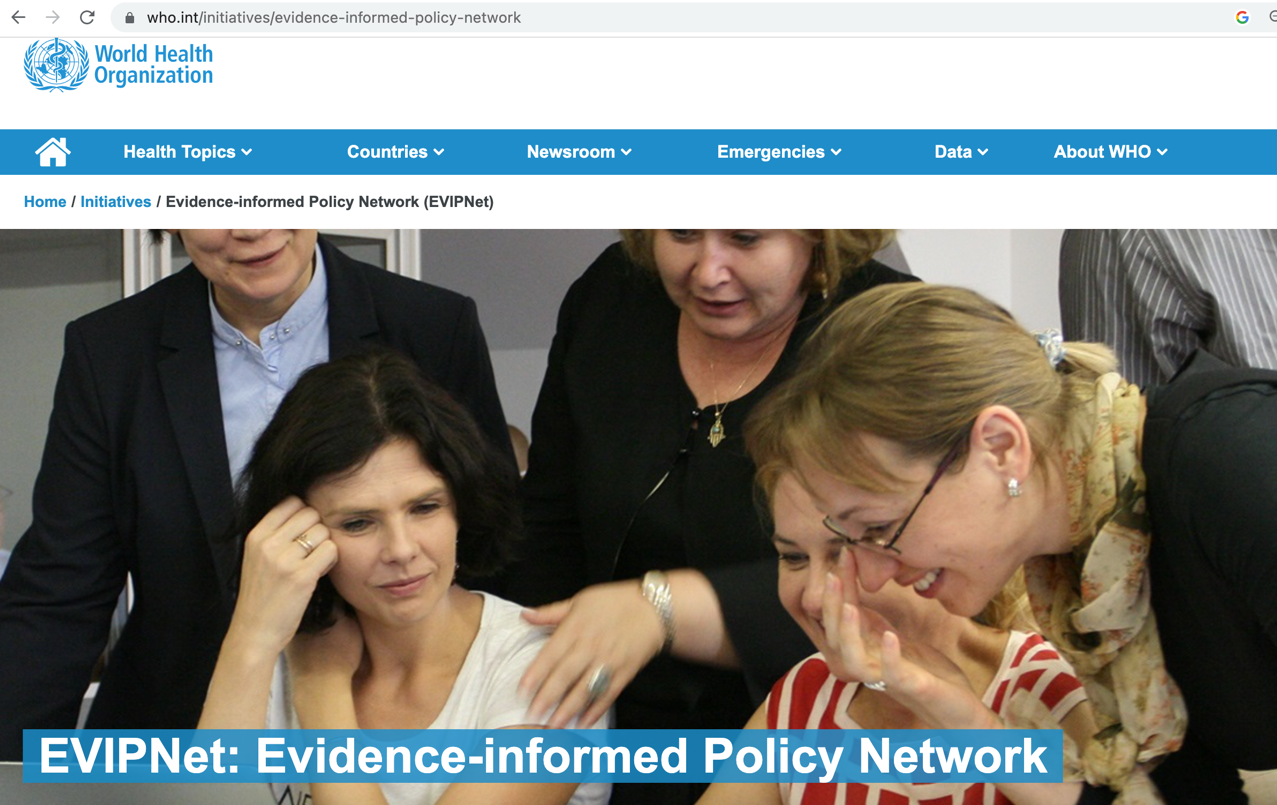 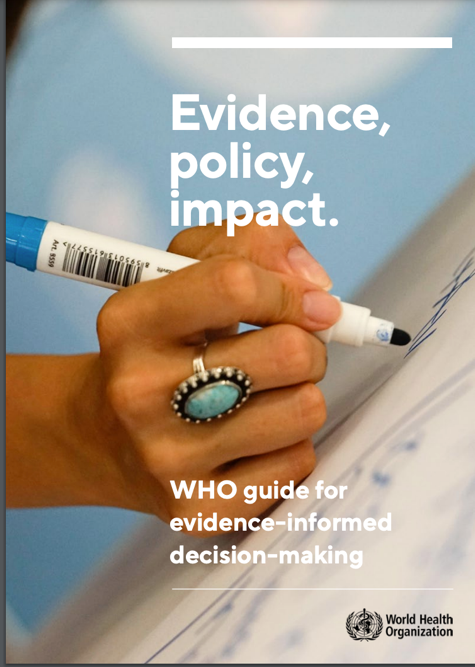 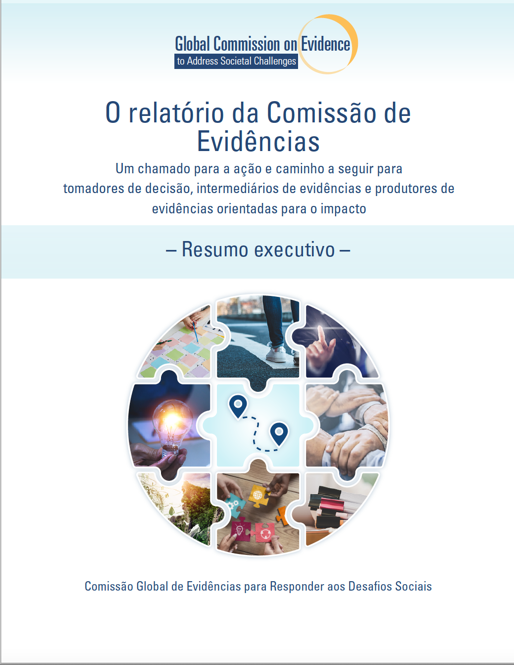 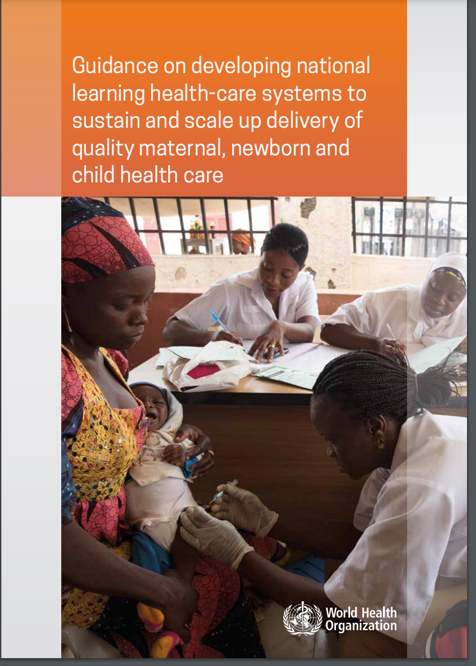 FORÇA INTERNACIONAL E APOIO EM MAIS DE 50 PAÍSES
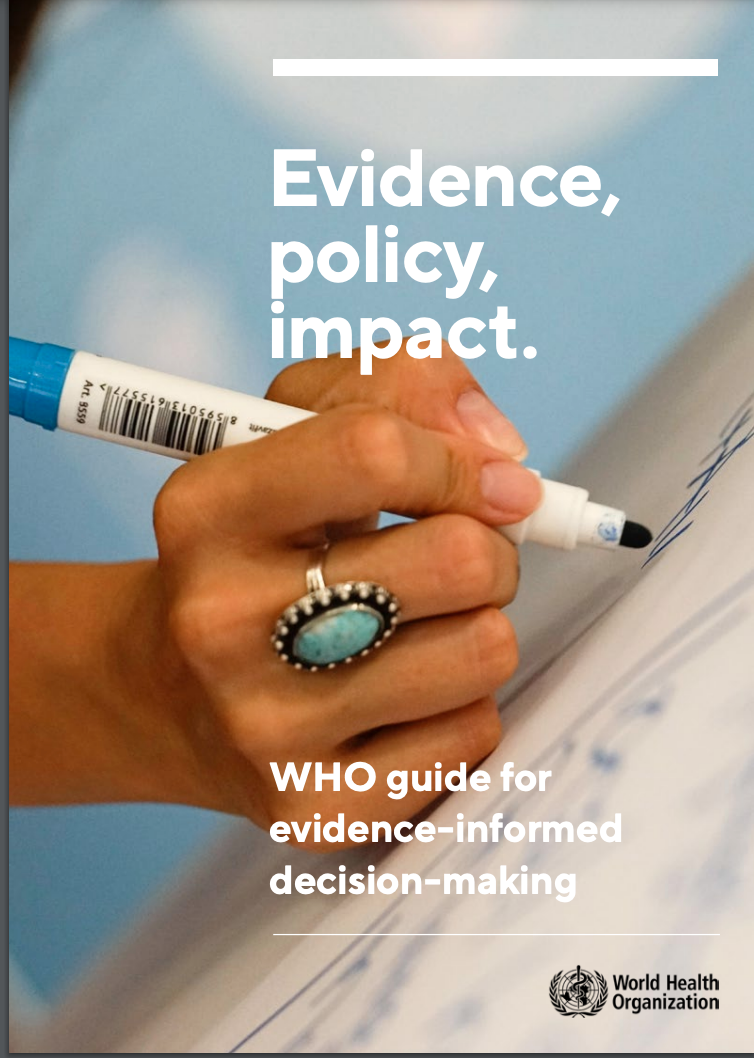 “[decisões] informadas pelas melhores evidências 
de pesquisa, 
e por fatores como: 
contexto, 
participação da sociedade civil; 
equidade, 
viabilidade de implementação das políticas de saúde, 
sustentabilidade, 
aceitabilidade das partes interessadas” p. 7
[Speaker Notes: A apresentação foi muito facilitada pelo lançamento recente em 2022]
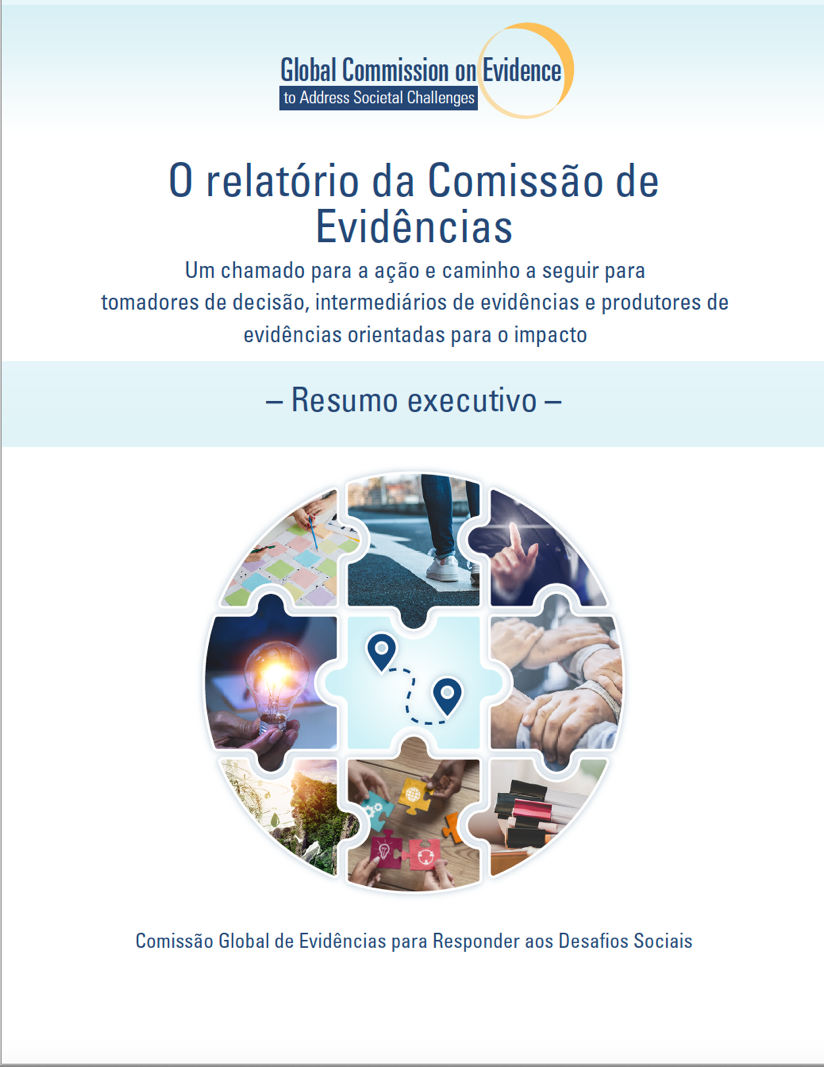 A Comissão Global de Evidências para 
Responder aos Desafios Sociais
maio de 2022 

Lançamento no Brasil em português 
Em maio 2022

Determinantes sociais de saúde
[Speaker Notes: Lançaremos dia 29 próximo]
Sínteses de evidências para políticas de saúde, 

Diálogos deliberativos 

Serviços de sínteses para respostas rápidas e “vivas”
[Speaker Notes: Realizamos uma resposta rápida que informasse a utilização do painel]
ECOSSISTEMA de EVIDÊNCIAS
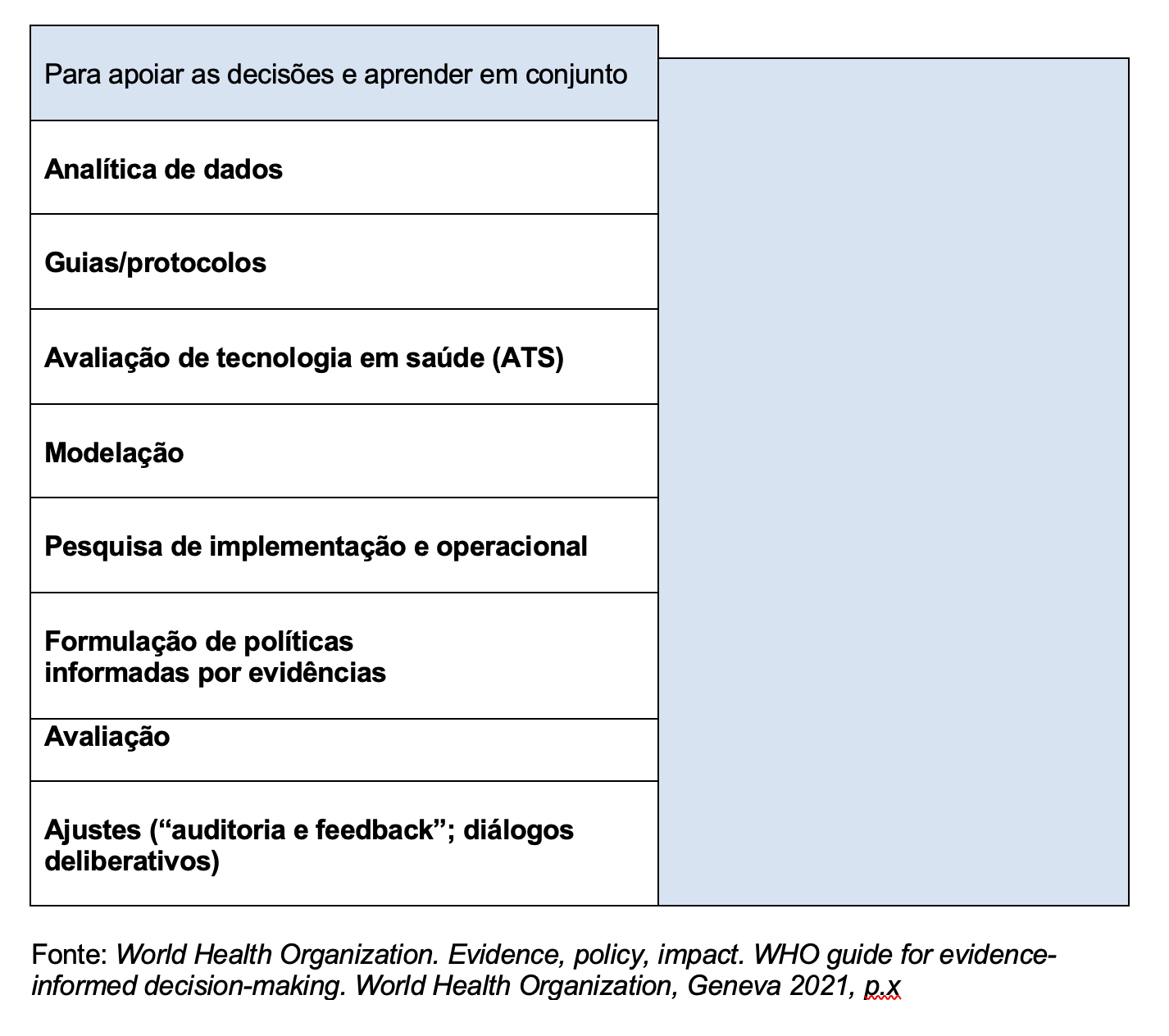 Aprendizado do sistema, educação permanente,
educação popular para saúde
[Speaker Notes: Nós agregamos esses três componentes: Aprendizado do sistema, educação permanente,
educação popular para saúde]
Nem todas as evidências são igualmente convincentes e de qualidade:
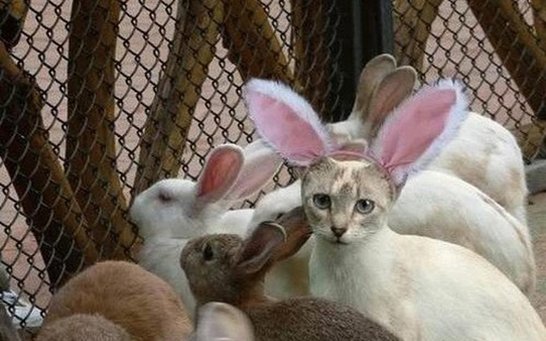 Cuidados para não comer gato por lebre
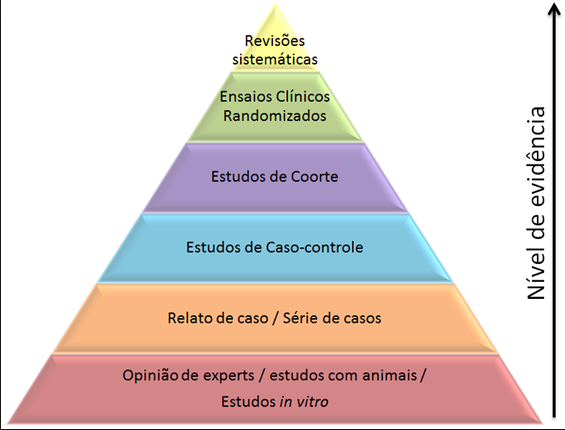 Literatura cinzenta, estudos locais, operacionais, 
de implementação, teses, dissertações, etc
[Speaker Notes: PIRÂMIDE “CLASSICA)]
Quem faz? Plataformas de Tradução do Conhecimento
Parcerias permanentes e engajadas entre gestores e pesquisadores

Alicerce institucional das políticas informadas por evidências promove políticas de saúde de qualidade

Base de lançamento para a transformação de evidências em políticas implementadas e com impacto
Síntese Rápida de Evidências para Políticas de Saúde: aumentando a cobertura vacinal do PNI (Programa Nacional de Imunização)
Bruna Carolina de Araújo
Roberta Crevelário de Melo 
 
Revisão Técnica e de Mérito:
Ulysses Panisset
Apoio CONASEMS e NESCON/UFMG
Síntese Rápida de Evidências para Políticas de Saúde: aumentando a cobertura vacinal do PNI (Programa Nacional de Imunização)- MENSAGENS-CHAVE -
O problema
A baixa cobertura vacinal vem se tornando um problema de saúde pública em todo mundo. No Brasil, considerado durante muitos anos como exemplo mundial de políticas de vacinação, diminuiu suas taxas de cobertura vacinal, especialmente a partir de 2016. 
Em âmbito nacional, diversos fatores podem influenciar a baixa vacinação, entre os quais destacam-se a complexidade do calendário nacional de vacinação do PNI (Programa Nacional de Imunização), desabastecimentos pontuais de vacinas; mudança no sistema de informação do PNI, barreiras de acesso nas restrições de horário, local das salas de vacinas; subfinanciamento do Sistema Único de Saúde (SUS) e a desinformação e hesitação vacinal, bem como aspectos socioeconômicos em contexto de marcantes desigualdades sociais nacionais e intra-regionais. 
Identificar esses fatores e estratégias para combatê-los é fundamental para melhorar os resultados de vacinação e proteger as populações.
Síntese de Rápida de Evidências para Políticas de Saúde: aumentando a cobertura vacinal do PNI
Opções para enfrentar o problema: 
Quatro opções foram identificadas na literatura científica de qualidade para enfrentar o problema. Essas opções não foram desenhadas para serem excludentes entre si, podendo ser implementadas de forma simultânea ou ter elementos extraídos de uma ou mais de uma delas; portanto, a seleção da opção mais viável apresentada nesta síntese deve levar em consideração o contexto local.

    Opção 1 – Promover uso de lembretes sobre a vacinação
19 revisões sistemáticas mostraram que o uso de lembretes, sobretudo por SMS, apresentou ser uma estratégia eficaz para a cobertura vacinal, principalmente para a vacinação infantil ,com lembretes direcionados aos pais ou responsáveis.
Síntese de Rápida de Evidências para Políticas de Saúde: aumentando a cobertura vacinal do PNI
Opções para enfrentar o problema 

Opção 2 – Promover ações educativas sobre vacina
15 revisões sistemáticas relataram que diferentes tipos de intervenções educativas podem ser efetivas no aumento da cobertura vacinal, especialmente quando essas atividades estão combinadas entre si e direcionadas aos adolescentes.
Síntese de Rápida de Evidências para Políticas de Saúde: promovendo feedback a profissionais de saúde da APS
Opções para enfrentar o problema 
   Opção 3 – Promover estratégias combinadas com foco na vacinação
Onze revisões sistemáticas abordaram estratégias combinadas que indicaram aumento na cobertura vacinal, com destaques para a combinação de ações educativas e lembretes, e de estratégias que aumentam a cobertura de vacina contra HPV.
Síntese de Rápida de Evidências para Políticas de Saúde: promovendo feedback a profissionais de saúde da APS
Opções para enfrentar o problema 
Opção 4 – Ofertar incentivos financeiros e provimento de vacinas
Cinco revisões sistemáticas apresentaram ações de incentivos financeiros e provimentos de vacina que mostraram melhorias na cobertura vacinal, principalmente bônus financeiro aos profissionais de saúde e provisão de vacinas aos familiares de recém-nascidos.
Estratégias para implementar soluções
Trabalho ainda por fazer, caso seja considerado útil
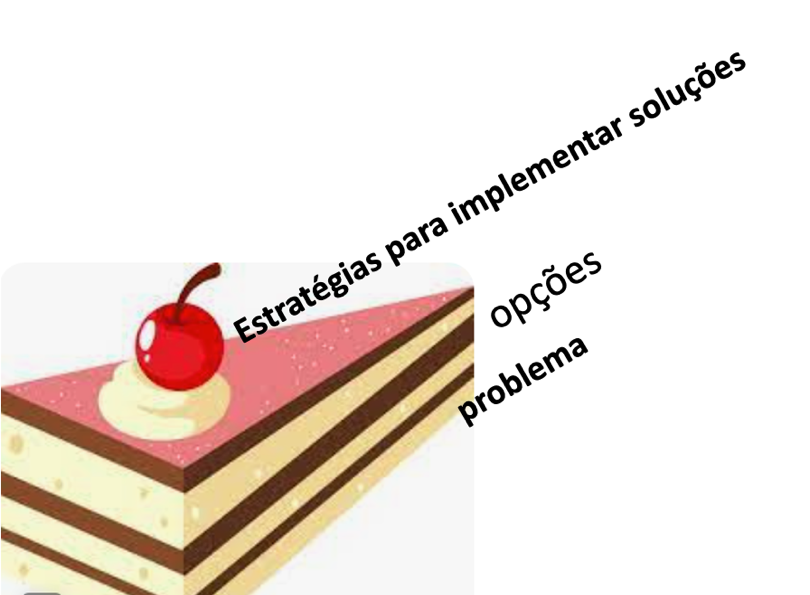 Incorporação de resultados de pesquisas participativas no país, como a do CONASEMS-NESCON/UFMG
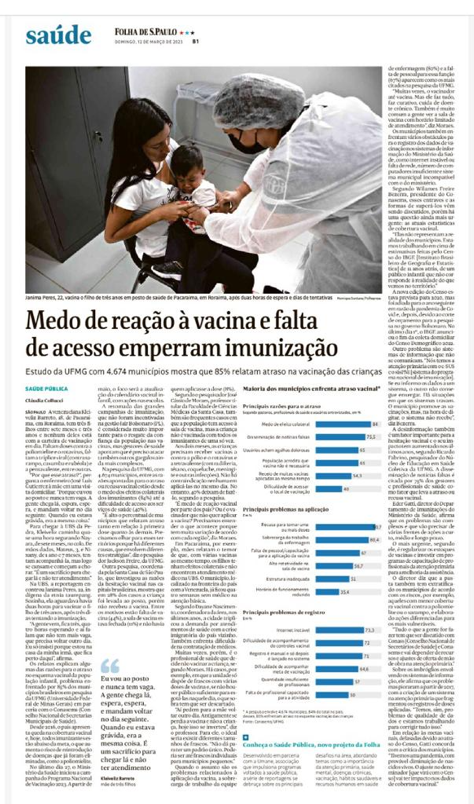 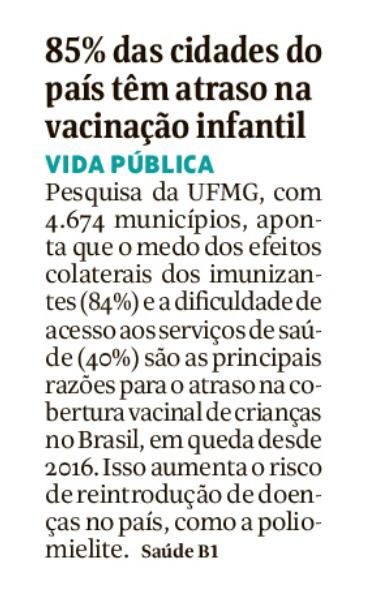 Diálogos deliberativos de políticas:
“são discussões cara a cara, estruturadas entre tomadores de decisão [gestores locais, regionais e nacionais; CONASEMS, CONASS] e pesquisadores [epidemiologistas, pesquisadores operacionais e de sistemas de saúde] para contextualizar e interpretar os achados de pesquisa e outras evidências baseadas no conhecimento tácito e experiências do mundo real das partes interessadas.”
WHO: Evidence, policy, impact. WHO guide for evidence-informe decision-making, December2021, p.13
Níveis de institucionalidade:
Global, Regional, Nacional, Estadual, Municipal (até mesmo o território local)
Integração de um ECOSISTEMA DE EVIDÊNCIAS: caminho para institucionalização e sustentabilidade
Painel da APS: Agora temo a tecnologia para os gestores utilizarem mais eficientemente a gestão da informação para cada pessoa a nível da UBS e da ESF e das evidências
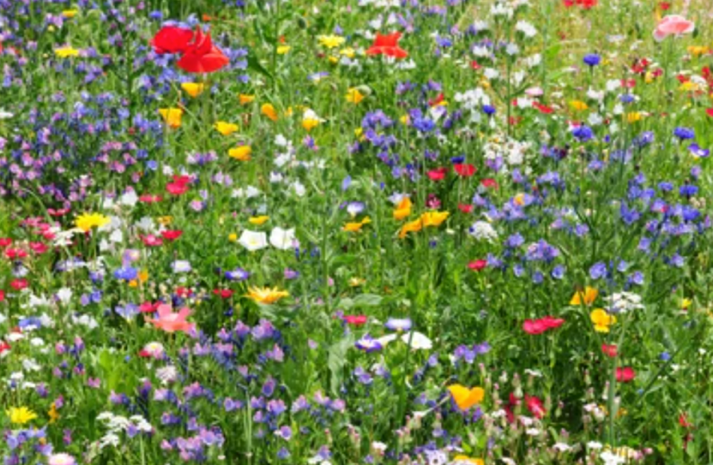 Cultivar proativamente e colher
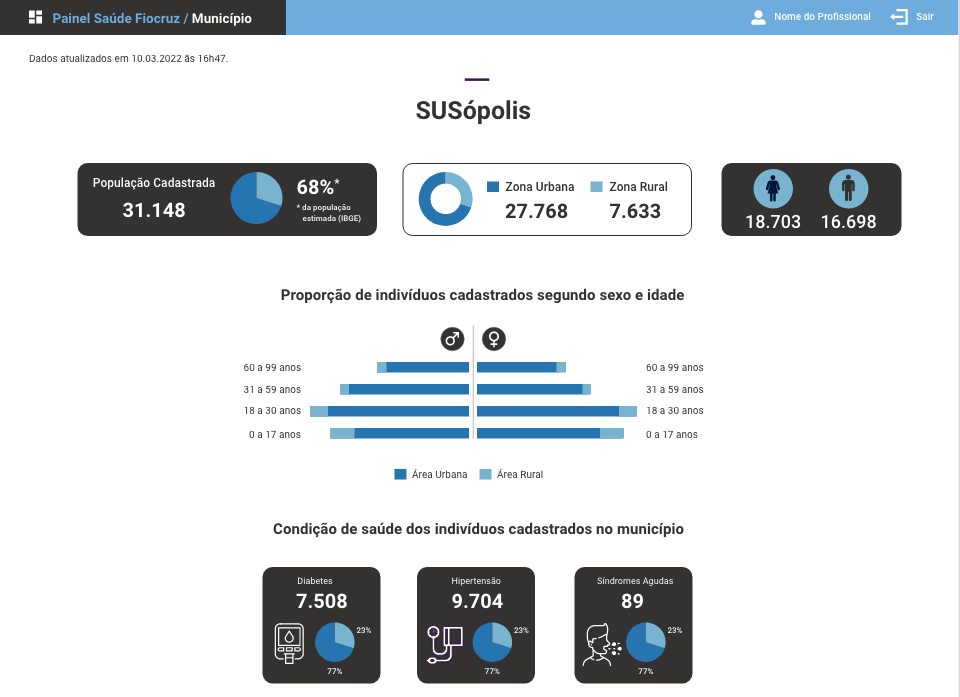 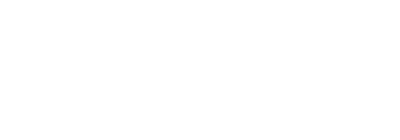 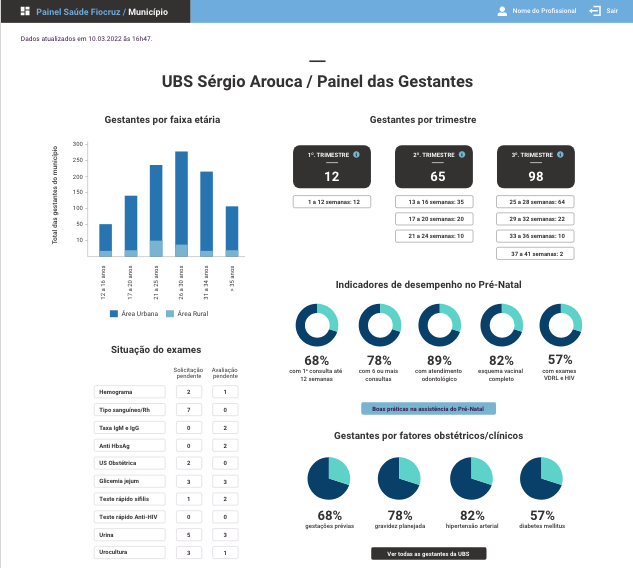 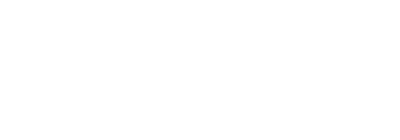 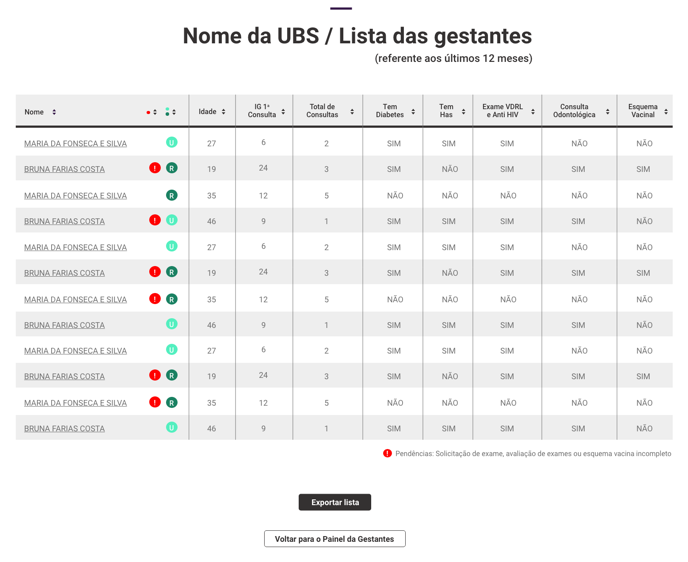 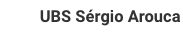 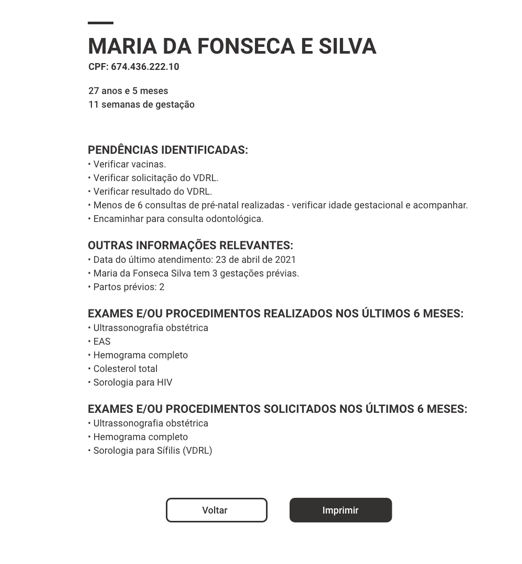 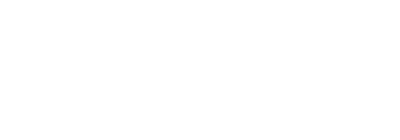 OBRIGADO
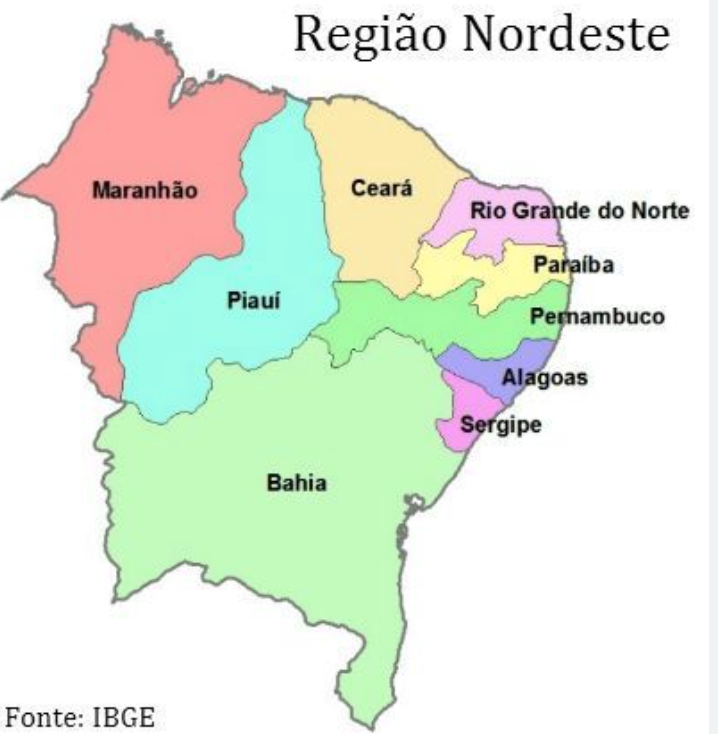 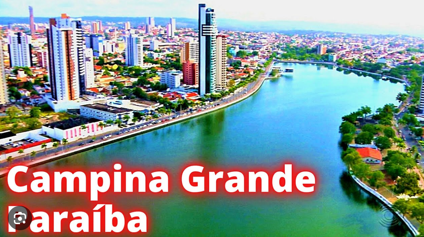